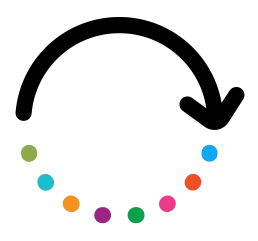 Optimización de la EFP digital: Herramientas y recursos digitales – Roles y estilos de aprendizaje
Socio: Aalborg Handelsskole
Objetivos
Al finalizar este módulo serás capaz de:
Estilos de aprendizaje
Conocer los cuatro estilos de aprendizaje principales
Facilitación y roles
Comprender el significado de facilitación y roles
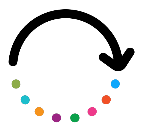 Índice de contenidos
1. Estilos de aprendizaje
2. Facilitación y roles
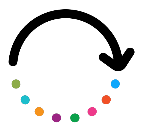 2.1: Facilitador de aprendizaje digital
2.2: Los roles de un facilitador de aprendizaje digital
1.1: Estilos de aprendizaje y herramientas digitales
1.2: Los cuatro estilos de aprendizaje principales
Estilos de aprendizaje
1.1 Estilos de aprendizaje y herramientas digitales
¿Quiénes son los alumnos?
Los estilos de aprendizaje se refieren a la forma en que las personas prefieren aprender nuevos conceptos e información.. 
- El uso de herramientas digitales en la enseñanza debe tener en cuenta las diferencias de los alumnos a la hora de planificar las metodologías de aprendizaje..
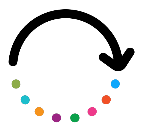 Cómo la tecnología educativa se adapta a todos los estilos de aprendizaje
La tecnología es una herramienta que los profesores pueden utilizar para ayudar a los alumnos a aprender. Ofrece a cada alumno una forma de aprender que es la mejor para él. Los profesores pueden elegir lo que funcionaría bien en el aula probando diferentes herramientas como PowerPoint, vídeo, cuestionarios, aplicaciones, teléfonos inteligentes, ejercicios con medios digitales, etc..
Estilos de aprendizaje
1.2 Los cuatro estilos de aprendizaje principales
Auditivo 
Se aprende mejor escuchando información
VisualSe aprende mejor viendo la información
1
2
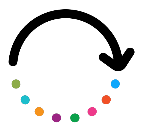 Lectura/escritura
Se aprende mejor leyendo y escribiendo información
Cinestésico
Se aprende mejor con experiencias prácticas
3
4
Estilos de aprendizaje
1.2 Los cuatro estilos de aprendizaje principales
Aprendices visuales
Mostrar en lugar de contar
Los alumnos visuales aprenden mejor cuando ven imágenes. La representación pictórica de la información (como flechas y gráficos) permite a los alumnos visuales recordar la información con mayor precisión.
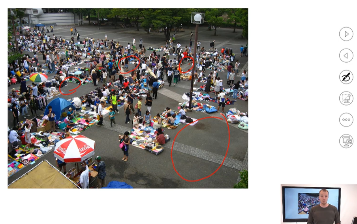 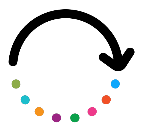 Herramientas y actividades digitales que apoyan el aprendizaje visual
Youtube, hacer fotos con el smartphone, visitas guiadas por GPS, software 3D, realidad virtual, grabación de pantallas, mapas mentales, elementos visuales como juegos y simulaciones, etc.
Estilos de aprendizaje
1.2 Los cuatro estilos de aprendizaje principales
Aprendices auditivos
Algunas personas aprenden mejor si escuchan
Los estudiantes auditivos aprenden mejor escuchando la información y diciendo sus respuestas. Suelen preferir escuchar las clases e interactuar con los contenidos de audio antes que tomar apuntes.
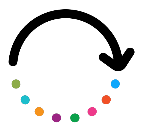 Herramientas y actividades digitales de apoyo al aprendizaje auditivo
Grabaciones de audio de las clases, creación de podcasts, audiolibros, grabación de los deberes en dispositivos, herramientas de colaboración en línea que permiten a los estudiantes participar en debates en tiempo real.
Estilos de aprendizaje
1.2 Los cuatro estilos de aprendizaje principales
Aprendices de lectura/escritura
Se aprende mejor leyendo y tomando notas
Los alumnos de lectura/escritura aprenden principalmente leyendo y escribiendo. Prefieren aprender información leyendo apuntes, folletos y libros de texto. Estos alumnos utilizan diccionarios y otros materiales de referencia.
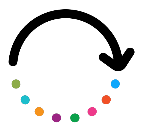 Herramientas y actividades digitales de apoyo al aprendizaje de la lectura y la escritura
Libros electrónicos, diccionarios digitales, tesauros y otras herramientas de aprendizaje de idiomas, software de dicción que incluya herramientas de redacción y edición, como correctores ortográficos y gramaticales, Uso de herramientas de colaboración en línea para que los estudiantes puedan compartir sus escritos entre sí y recibir comentarios.
Estilos de aprendizaje
1.2 Los cuatro estilos de aprendizaje principales
Aprendices cinestésicos
Aprendizaje práctico
Los alumnos cinestésicos son alumnos prácticos. Prosperan cuando pueden utilizar todos sus sentidos durante el curso. En los talleres y laboratorios, estos estudiantes trabajan bien porque tienen la oportunidad de utilizar sus manos y todos sus sentidos.
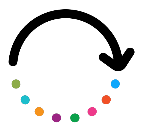 Herramientas y actividades digitales que favorecen el aprendizaje cinestésico
Grabar vídeo cuando se hacen cosas (vlogging), tareas con conexiones con la vida real, cuestionarios con escenarios de ramificación, excursiones virtuales, RV, herramientas interactivas que permitan a los estudiantes moverse, manipular y explorar la información.
Estilos de aprendizaje
1.2 Los cuatro estilos de aprendizaje principales
Aprendizaje multimodal
Aprendizaje multimodal
Aplicar simultáneamente múltiples estilos de aprendizaje.
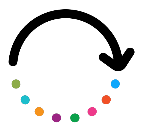 Herramientas digitales
Los estudiantes que están expuestos a múltiples estilos de aprendizaje pueden aprender el material más rápido y tener una comprensión más profunda de lo que se enseñó en el proceso de aprendizaje - esto puede ser facilitado con herramientas digitales
Estilos de aprendizaje
Por favor, responde a las siguientes preguntas:
¿Qué son los estilos de aprendizaje?
Formas en que las personas prefieren aprender nueva información y conceptos.
Formas en que los profesores prefieren enseñar nueva información y conceptos.
Formas en que las herramientas digitales pueden sustituir a los métodos tradicionales de aprendizaje.
Maneras en las que los estudiantes pueden evitar aprender nueva información y conceptos.

¿Qué tipo de alumno prefiere aprender viendo información?
Estudiantes visuales
Estudiantes auditivos
Estudiantes de lectura/escritura
Estudiantes cinestésicos
¿Cuáles son los cuatro estilos de aprendizaje básicos? 
Verbal, lógico, físico, social
Visual, auditivo, lectura/escritura, cinestésico
Memoria, cognitivo, afectivo, conductual

¿Cuál de las siguientes afirmaciones es cierta sobre los estilos de aprendizaje y las herramientas digitales?
No existe correlación entre los estilos de aprendizaje y el uso de herramientas digitales
Los estudiantes que tienen un solo estilo de aprendizaje no deben usar herramientas digitales
Las herramientas digitales se pueden utilizar para facilitar el aprendizaje multimodal
Las herramientas digitales solo son útiles para los estudiantes visuales
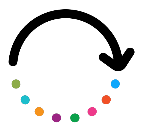 Estilos de aprendizaje
Aquí están las respuestas:
¿Qué son los estilos de aprendizaje?
Formas en que las personas prefieren aprender nueva información y conceptos.
Formas en que los profesores prefieren enseñar nueva información y conceptos.
Formas en que las herramientas digitales pueden sustituir a los métodos tradicionales de aprendizaje.
Maneras en las que los estudiantes pueden evitar aprender nueva información y conceptos.

¿Qué tipo de alumno prefiere aprender viendo información?
Estudiantes visuales
Estudiantes auditivos
Estudiantes de lectura/escritura
Estudiantes cinestésicos
¿Cuáles son los cuatro estilos de aprendizaje básicos? 
Verbal, lógico, físico, social
Visual, auditivo, lectura/escritura, cinestésico
Memoria, cognitivo, afectivo, conductual

¿Cuál de las siguientes afirmaciones es cierta sobre los estilos de aprendizaje y las herramientas digitales?
No existe correlación entre los estilos de aprendizaje y el uso de herramientas digitales
Los estudiantes que tienen un solo estilo de aprendizaje no deben usar herramientas digitales
Las herramientas digitales se pueden utilizar para facilitar el aprendizaje multimodal
Las herramientas digitales solo son útiles para los estudiantes visuales
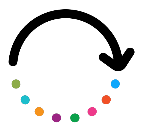 Facilitación y roles
2.1 Facilitador de aprendizaje digital
Facilitador de aprendizaje digital
Un facilitador de aprendizaje digital es una persona que ayuda a facilitar el aprendizaje utilizando herramientas y tecnología digitales. Esto puede implicar la creación y aplicación de planes de lecciones, proporcionando apoyo y orientación a los estudiantes, y el uso de diversos tipos de tecnología, como ordenadores, tabletas y otros dispositivos digitales, para mejorar la experiencia de aprendizaje. Un facilitador de aprendizaje digital puede trabajar en diversos entornos educativos, como escuelas, universidades y plataformas de aprendizaje en línea.
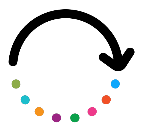 Facilitador de aprendizaje tradicional
Un facilitador de aprendizaje tradicional, sin herramientas digitales, tiene una vida cotidiana en la que los marcos, las normas y las tradiciones forman parte de la cultura diaria de la institución. Tanto los profesores como los alumnos saben cómo comportarse en el entorno familiar y cada uno conoce su papel.

	- La digitalización de la educación trae cambios, y con ellos un cambio de papeles.
Facilitación y roles
2.2 Funciones de un facilitador de aprendizaje digital
Rol social
Facilitar la creación de comunidades de aprendizaje.
Rol pedagógicoApoyar a los estudiantes en su aprendizaje y ayudarles a alcanzar los objetivos de aprendizaje
1
2
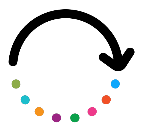 Rol directivo
Comunicar la organización y el desarrollo del curso.
Rol técnico
Aprender mejor con experiencias prácticas
3
4
15
Facilitación y roles
2.2 Funciones de un facilitador de aprendizaje digital
Rol pedagógico
La función pedagógica se refiere al papel del profesor o educador en el diseño, la aplicación y la evaluación de experiencias educativas para los alumnos.
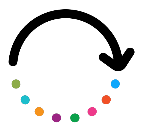 Esto incluye la creación de planes de clases y otros materiales didácticos, la selección y el uso de métodos y tecnologías de enseñanza apropiados, y la evaluación del aprendizaje y el progreso de los estudiantes.
Facilitación y roles
2.2 Funciones de un facilitador de aprendizaje digital
Rol directivo
La función de gestión digital del profesor se refiere a la forma en que utiliza herramientas y recursos digitales para gestionar y organizar sus actividades de enseñanza y aprendizaje. Esto puede incluir el uso de herramientas digitales para crear e impartir lecciones y materiales didácticos, para comunicarse con los estudiantes y los padres, para realizar un seguimiento del progreso de los estudiantes...
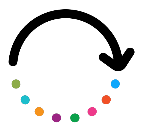 En su papel de gestores digitales, los profesores también pueden ser responsables de integrar herramientas y recursos digitales en su práctica docente y de adaptar sus métodos de enseñanza para aprovechar las capacidades únicas de la tecnología digital.
Facilitación y roles
2.2 Funciones de un facilitador de aprendizaje digital
Rol social
En la era digital, la función social del profesor también puede incluir ayudar a los alumnos a desarrollar comportamientos y actitudes sociales adecuados en entornos en línea y digitales.
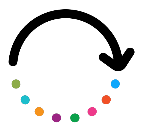 En una función social digital, los profesores también pueden ser responsables de crear y mantener una comunidad de clase en línea positiva e integradora, y de proporcionar apoyo y orientación a los estudiantes mientras navegan por entornos de aprendizaje digitales.
Facilitación y roles
2.2 Funciones de un facilitador de aprendizaje digital
Rol técnico
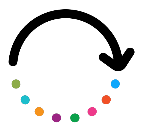 La función técnica digital del profesor se refiere a su papel a la hora de utilizar y apoyar el uso de herramientas y recursos digitales en el aula. Esto puede implicar ayudar a los estudiantes a utilizar diversas herramientas y recursos digitales, solucionar los problemas técnicos que puedan surgir y proporcionar apoyo y orientación a los estudiantes mientras trabajan con la tecnología.
Los profesores que desempeñan una función técnica digital pueden ser responsables de formar a los alumnos y a otros profesores en el uso de herramientas y recursos digitales, y de proporcionar apoyo y orientación cuando sea necesario. También pueden ser responsables de mantenerse al día de las últimas tendencias y avances en tecnología educativa.
Facilitación y roles
Resumen:
Facilitador de aprendizaje digital
Persona que ayuda a facilitar el aprendizaje utilizando medios digitales
Facilitador de aprendizaje tradicional
Vida cotidiana en la que los marcos, las normas y las tradiciones forman parte de la cultura diaria de la institución.
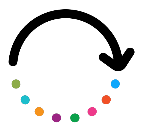 Cambio de funciones
La digitalización de la educación trae consigo cambios, y con ellos un cambio de papeles.
Funciones de un facilitador de aprendizaje digital
Pedagógica, de gestión, social y técnica.
Facilitación y roles
Por favor, responde a las siguientes preguntas:
¿Qué es un facilitador de aprendizaje digital?
Un webmaster para una plataforma digital.
Facilitador del aprendizaje utilizando herramientas digitales.
Un profesor que planea la introducción de una nueva plataforma de aprendizaje.

¿Qué implica el rol directivo?
Organizar actividades digitales de enseñanza y aprendizaje.
Mantenimiento y actualización de la infraestructura digital.
Correos electrónicos de lectura y escritura.
Publicar un vídeo en una plataforma digital.


¿Qué implica el papel pedagógico?
Creación de planes de lecciones y otros materiales didácticos.
El papel del estudiante en la participación en experiencias educativas.
Mantenimiento de la base de datos del servidor.
Participar en actividades de desarrollo profesional.
¿Qué implica el rol técnico?
Mantenimiento y actualización de la infraestructura digital.
Apoyar el uso de herramientas digitales entre los estudiantes.
Participar en actividades de desarrollo profesional.
Participar en actividades de desarrollo profesional.
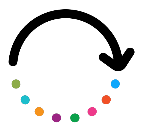 Facilitación y roles
Respuestas:
¿Qué es un facilitador de aprendizaje digital?
Un webmaster para una plataforma digital.
Facilitador del aprendizaje utilizando herramientas digitales.
Un profesor que planea la introducción de una nueva plataforma de aprendizaje.

¿Qué implica el rol directivo?
Organizar actividades digitales de enseñanza y aprendizaje.
Mantenimiento y actualización de la infraestructura digital.
Correos electrónicos de lectura y escritura.
Publicar un vídeo en una plataforma digital.


¿Qué implica el papel pedagógico?
Creación de planes de lecciones y otros materiales didácticos.
El papel del estudiante en la participación en experiencias educativas.
Mantenimiento de la base de datos del servidor.
Participar en actividades de desarrollo profesional.
¿Qué implica el rol técnico?
Mantenimiento y actualización de la infraestructura digital.
Apoyar el uso de herramientas digitales entre los estudiantes.
Participar en actividades de desarrollo profesional.
Participar en actividades de desarrollo profesional.
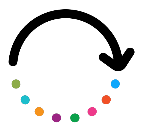 Test resumen final
Consolida tus conocimientos respondiendo a las siguientes preguntas:
¿Qué es un facilitador de aprendizaje digital?
Un webmaster para una plataforma digital.
Facilitador del aprendizaje utilizando herramientas digitales
Un profesor que planea la introducción de una nueva plataforma de aprendizaje




¿Qué implica el papel pedagógico?
Creación de planes de lecciones y otros materiales didácticos
El papel del estudiante en la participación en experiencias educativas
Mantenimiento de la base de datos del servidor
Participar en actividades de desarrollo profesional
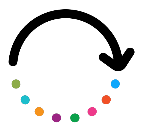 Soluciones al test de resumen final
Aquí están las respuestas:
¿Qué es un facilitador de aprendizaje digital?
Un webmaster para una plataforma digital.
Facilitador del aprendizaje utilizando herramientas digitales
Un profesor que planea la introducción de una nueva plataforma de aprendizaje




¿Qué implica el papel pedagógico?
Creación de planes de lecciones y otros materiales didácticos
El papel del estudiante en la participación en experiencias educativas
Mantenimiento de la base de datos del servidor
Participar en actividades de desarrollo profesional
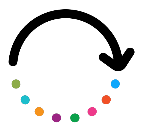 ¡Increíble!
Recuerda (ahora sabes):
Estilos de aprendizaje
Conocer los cuatro estilos de aprendizaje principales
Facilitación y roles
Comprender el significado de facilitación y roles
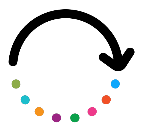 ¡Sigue adelante!
project-reset.eu